Bioinspired DNA origami capsids
DMR MRSEC 1420382
2019
S. Fraden1, G. Grason2, R. Hayward2, M. Hagan1, W. Rogers1, C. Santangelo2, 
H. Dietz3, 1Brandeis University, 2U. Mass. Amherst, 3Tech. Universität München
DNA origami technology is used to develop building blocks that self-assemble into predetermined finite-sized structures. The objectives of this research are to understand, control, and build self-closing structures inspired by self-assembling viruses, whose smallest capsids have an icosahedral symmetry and are decomposable into so-called “quasi-equivalent” triangular subunit arrangements, characterized by the “T” number (Fig. 1A). Assembly occurs using programmed edge-edge interactions based on a lock-and-key mechanism and base stacking between the blunt ends of the double-helices. Researchers have successfully designed, assembled and characterized capsids of octahedral and icosahedral symmetry, including T1, T3, T4, and T9, and studied the determinants of capsid assembly experimentally and with a direct comparison to a computational model to test how the kinetics and yield of target structures depends on control parameters and assembly pathways (Fig. 1).
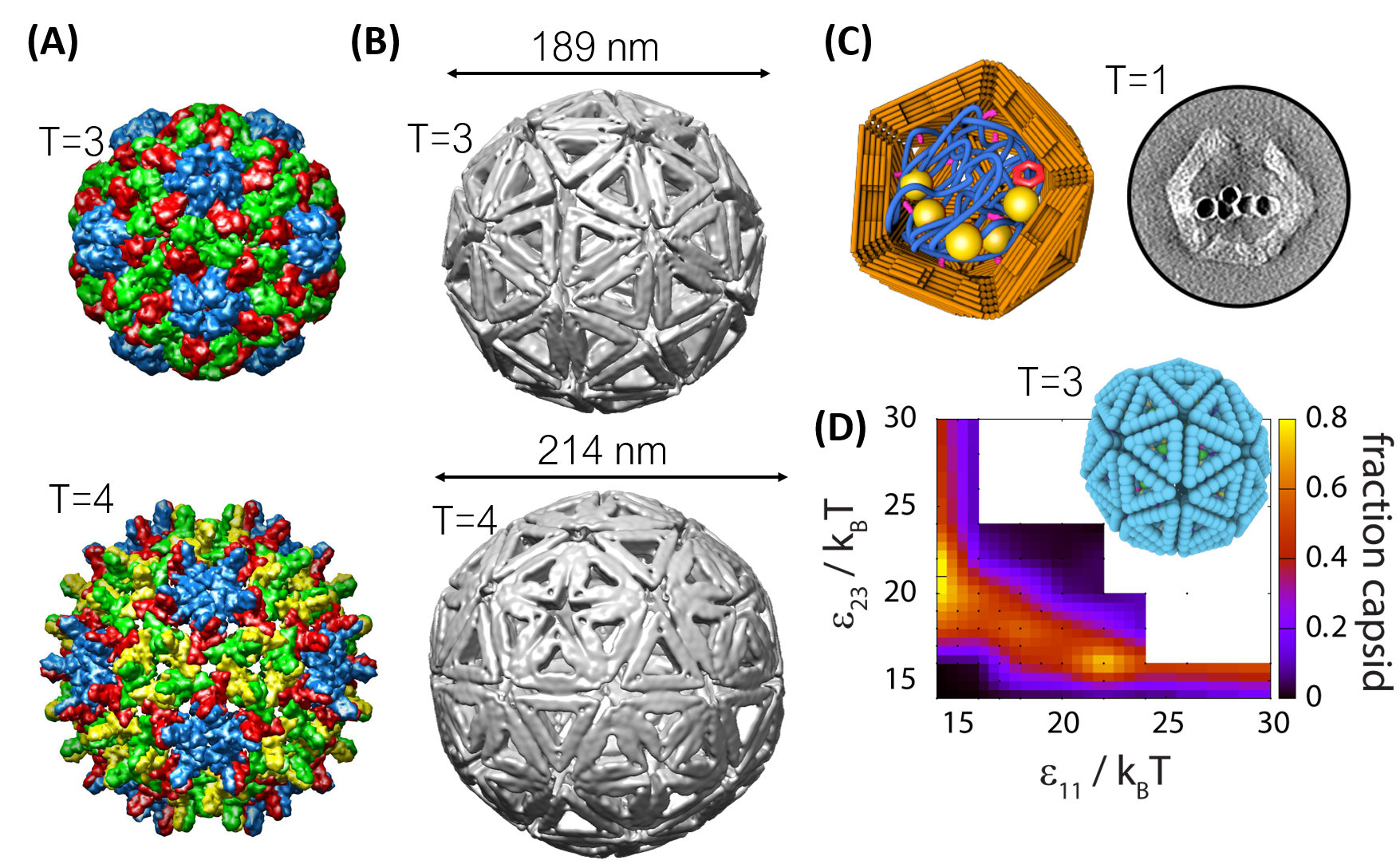 [Speaker Notes: Include a technical description of the work here in the Notes section.]